Preinjectors Status
D. Raparia
Time Meeting
April 16, 2024
Tandem
External Users : 
	-Last   week: GE  Research   
	- This week access control certification
2
EBIS
Au development for RHIC
Multi-pulses  
-      Working night and weekend  only
Last week  ions for NSRL :  He+2 ,C+5, O+7, Si+11 , Ti+27 , Nb+23,  Fe+20, Ag+29  Tb+35 , Ta+38 
 16hours/day , 6 days/week
7.1  A e-current
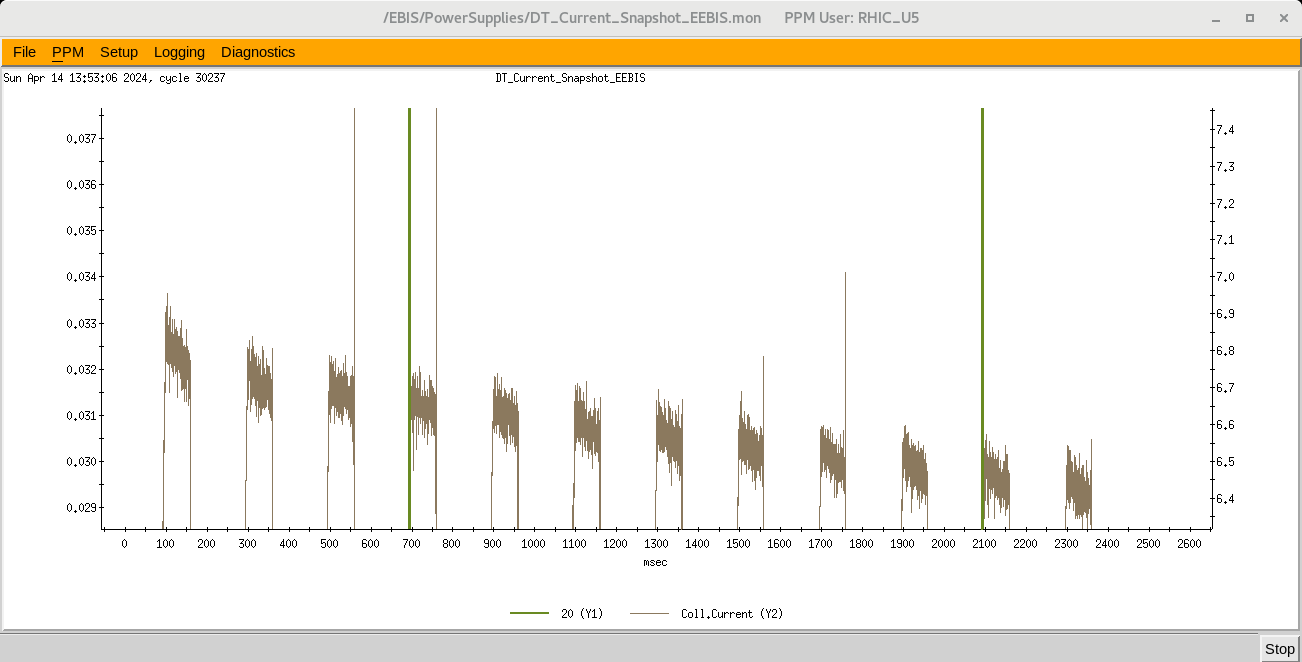 Ion to NSRL
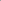 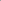 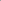 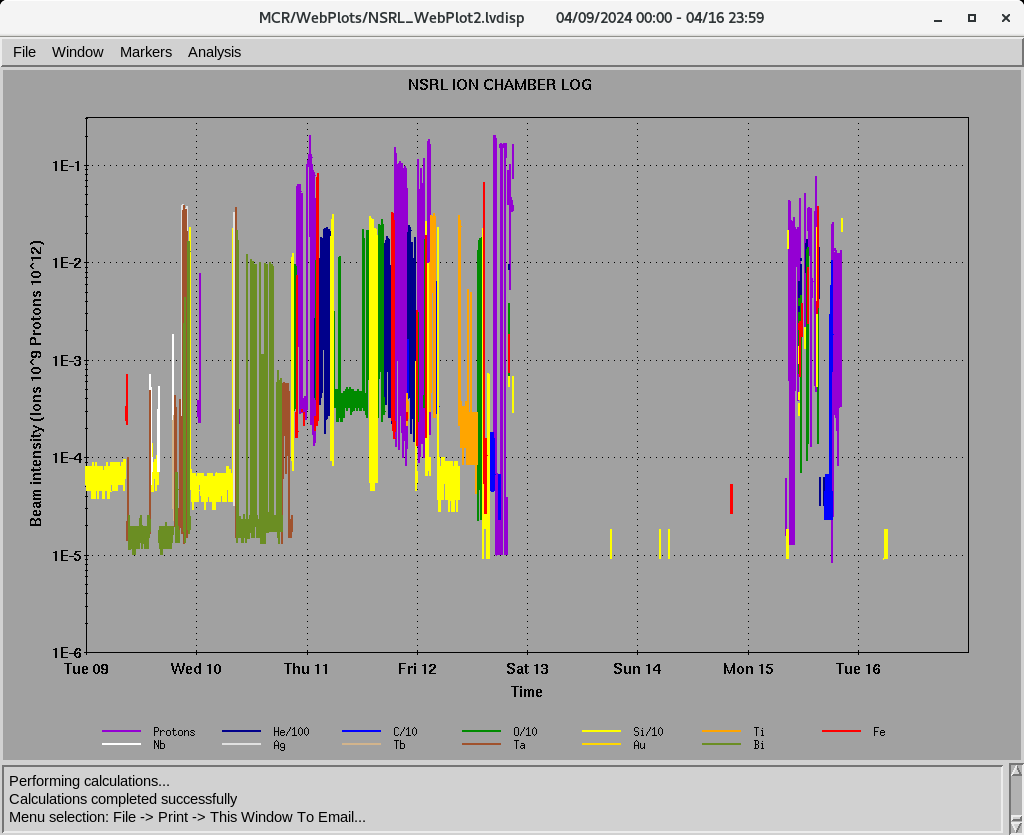 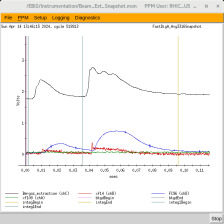 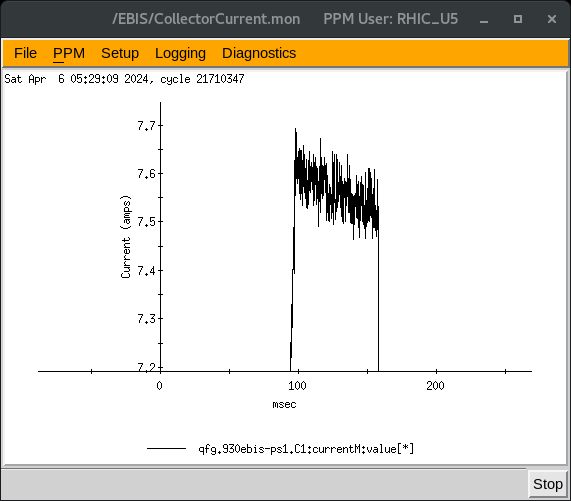 3
Linac  200  MeV Beam to BLIP , NSRL, Booster , AGS
polarized H-
BLIP 
- La irradiation end on 4/12
4/22-5/2: Th, 200 MeV, 150 𝞵A, Tar-Th
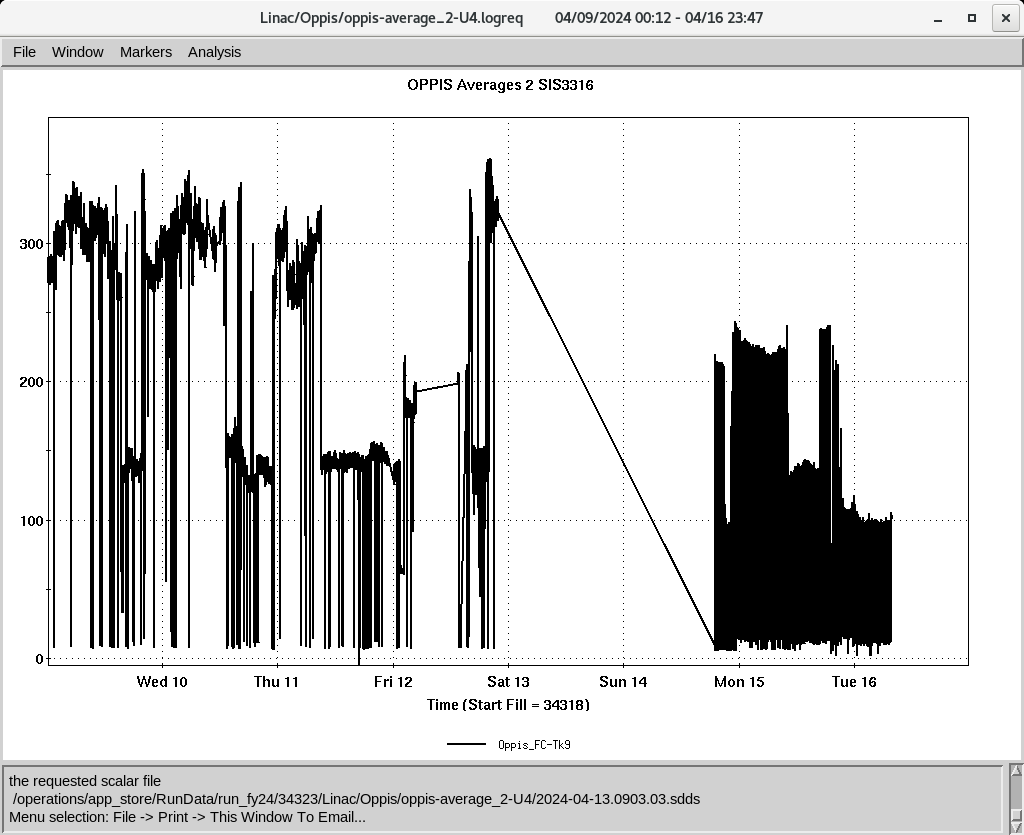 To Booster
OPPIS
Suspect solenoid field , recharge current 
- Open Rb cell cleaned and change o-ring and             magnetic screws  , Pol ~ 80%
Providing beam for AGS setup
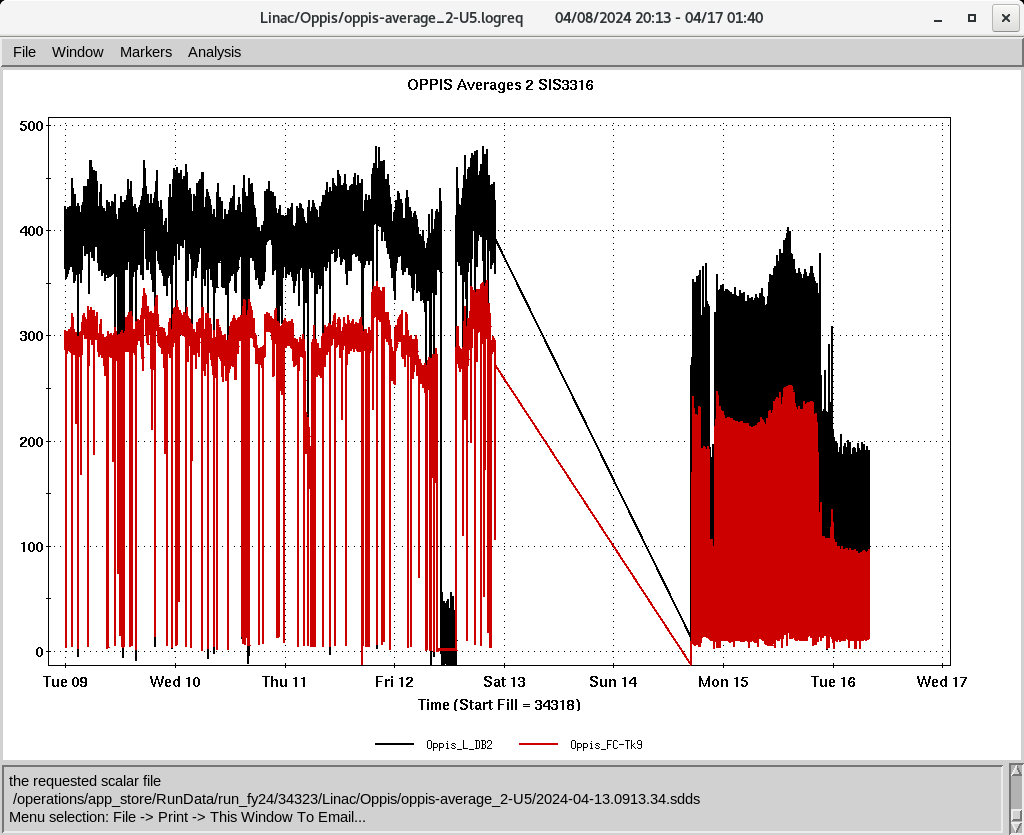 To 200 MeV Polarimeter
Down time ( ~10 HRS)
-4/11: Tk1-Q35 set point. (30 Min) 
-4/11 Power dip ( 1HRS)
-4/15: MOD 9 RF (1 HRS)
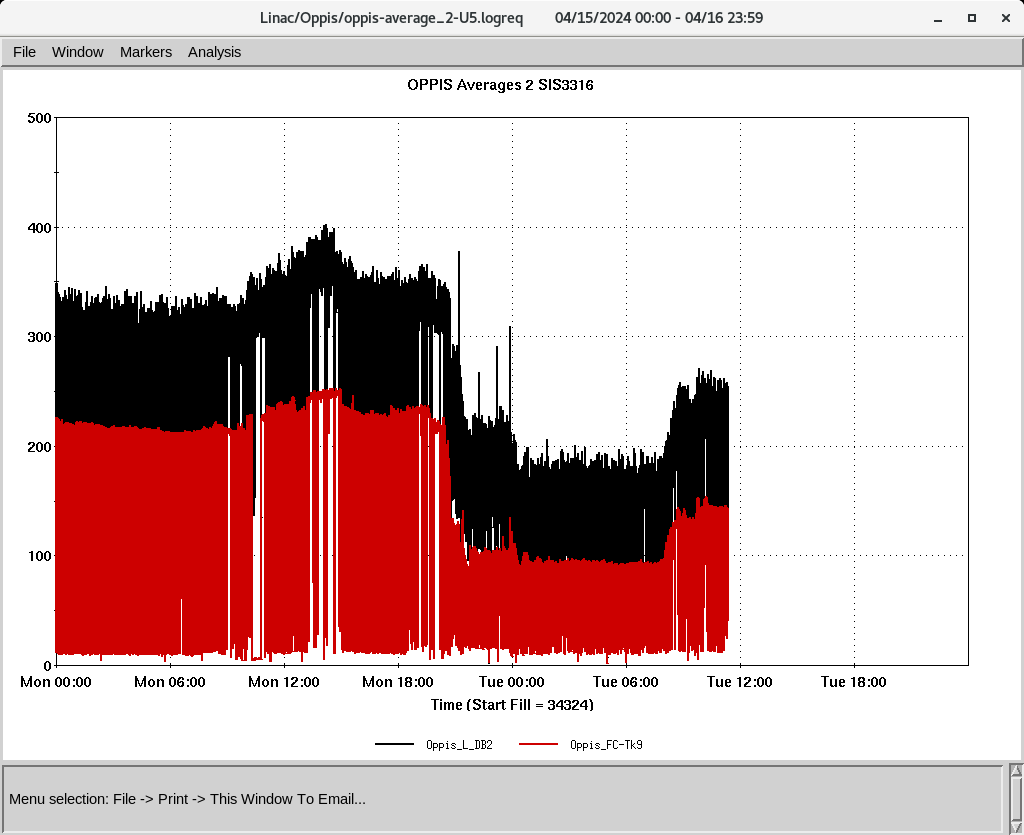 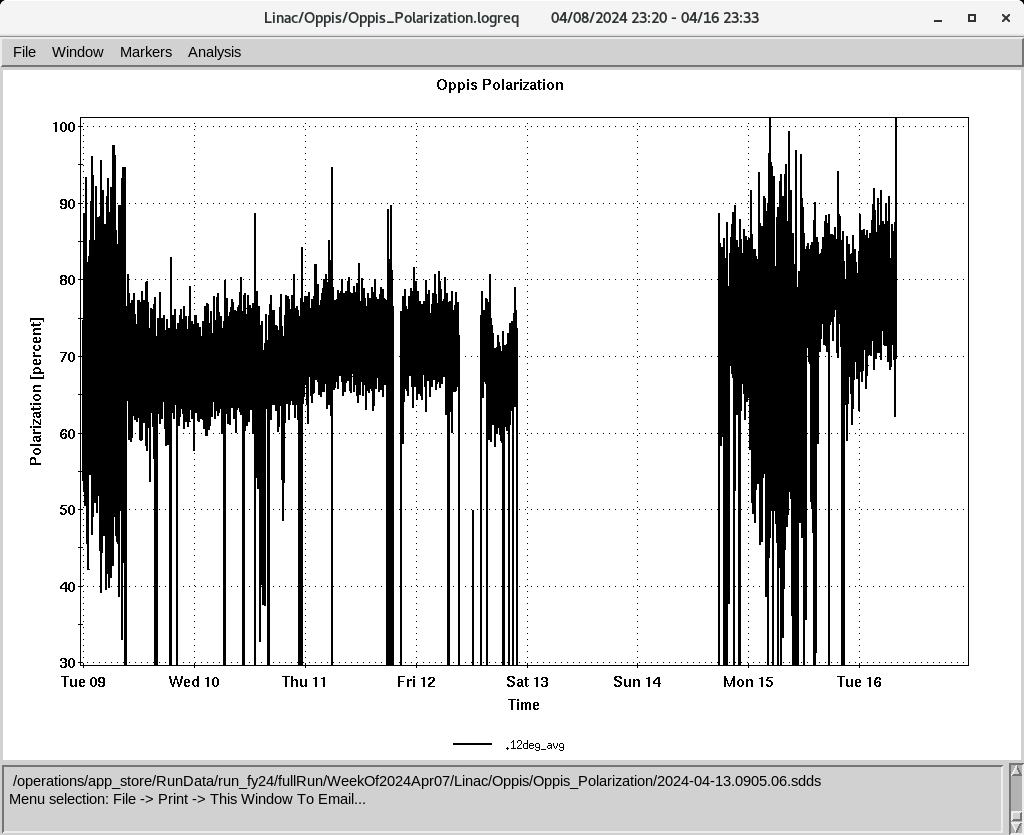 Polarization @ 200 MeV
4
5